স্বাগতম
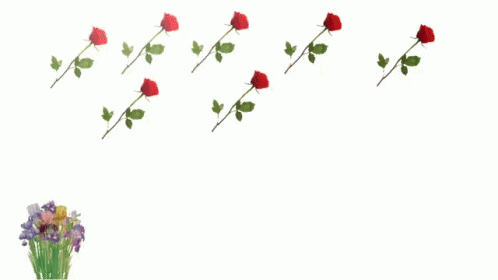 এস, এম, মিজানুর রহমান
ট্রেড ইন্সট্রাক্টর(ইলেকট্রিক্যাল)
বিষয়ঃ সিরিজ প্যারালাল বর্তনী সমাধান  
শ্রেনিঃ নবম
মুল্যায়ন
সিরিজ বর্তনী সমাধানের উপায় কি ।
 
প্যারালাল বর্তনী সমাধানের উপায় কি ।

কারেন্ট বের করার উপায় কি।

ভোল্টেজ বের করার উপায় কি। 

রোধ বের করার উপায় কি।
চিত্রটি দেখঃ
বর্তনী চেনার উপায়ঃ
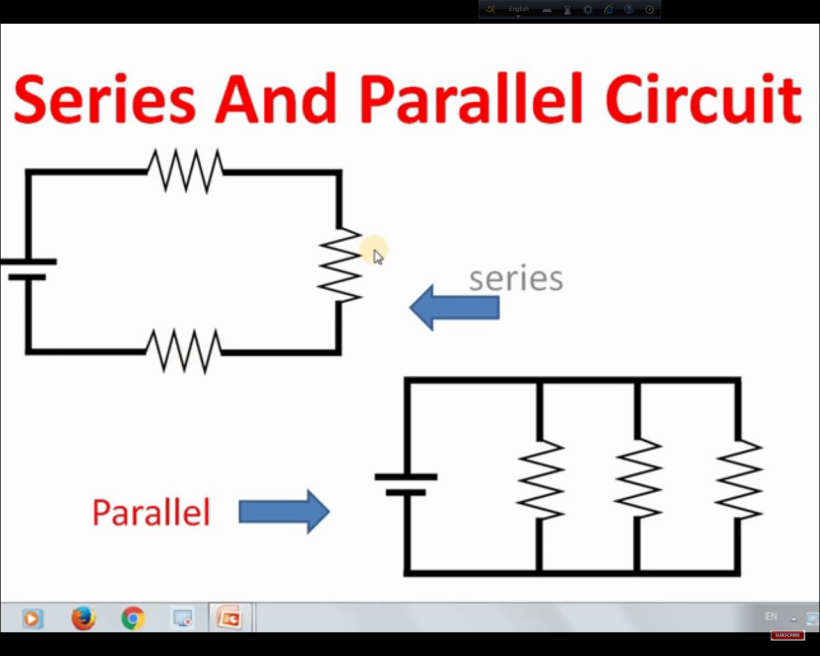 সিরিজ বর্তনী সমাধানের সুত্র
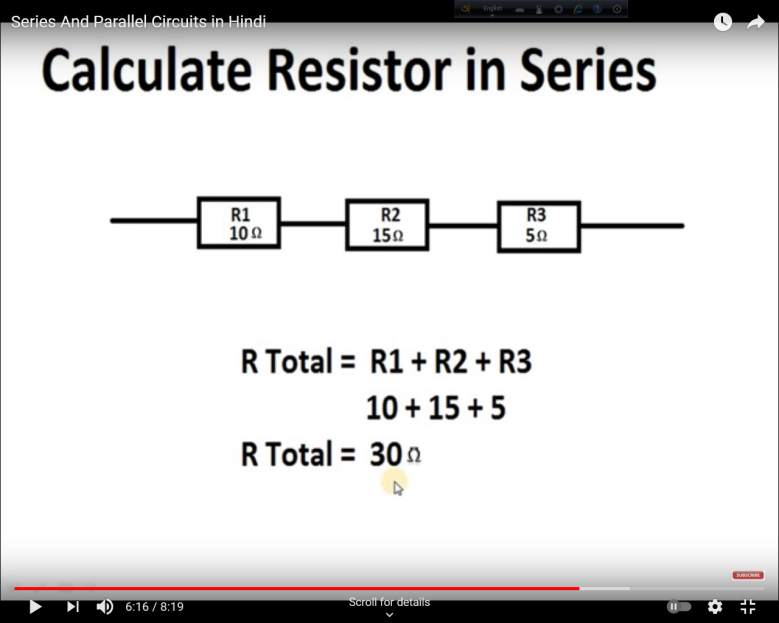 প্যারালাল বর্তনী সমাধানের সুত্র
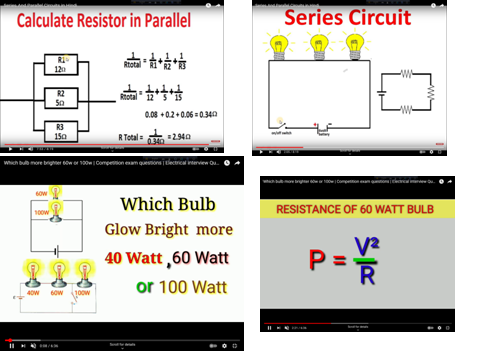 কারেন্ট বের করার সুত্র
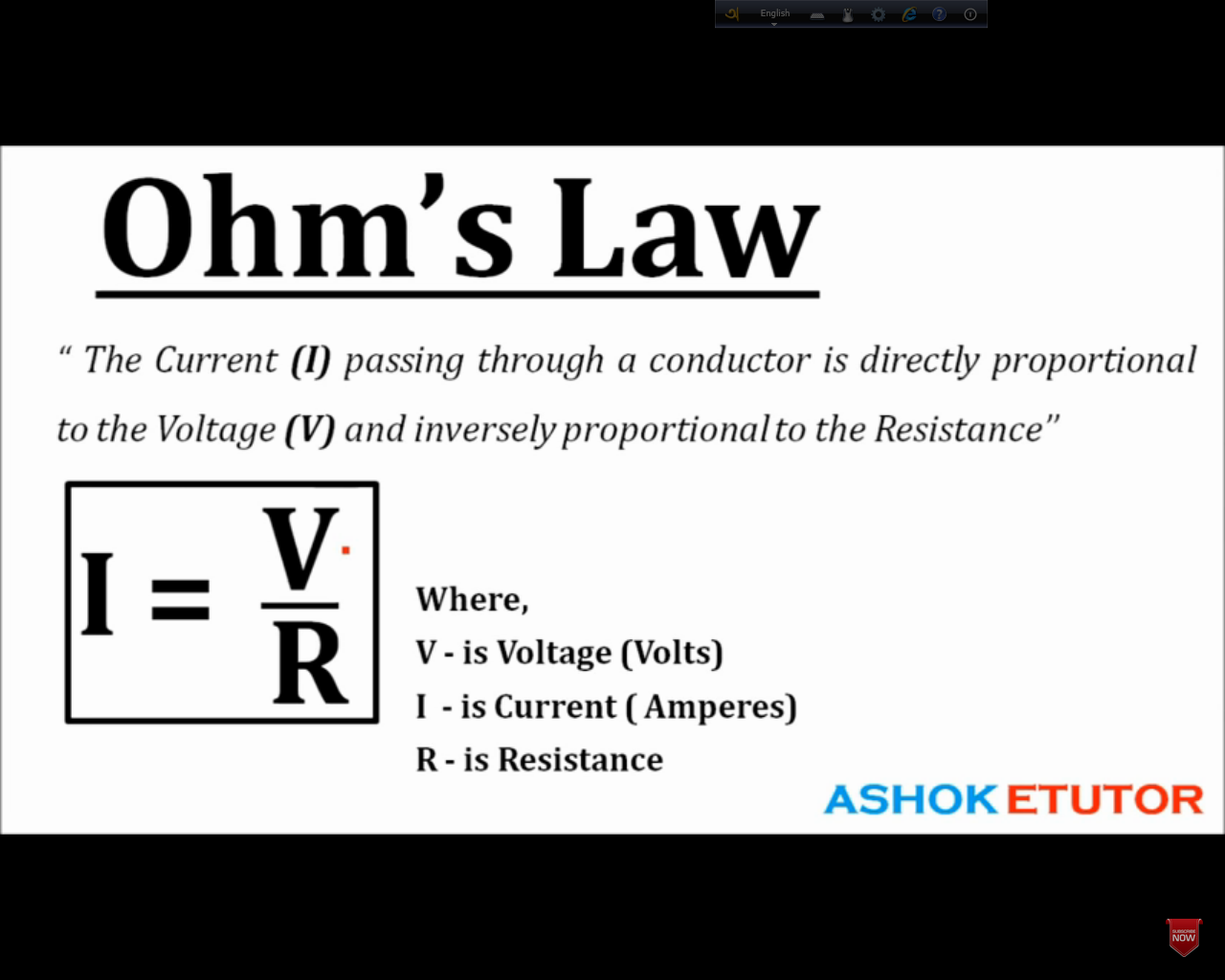 রোধ বের করার সুত্র
ভোল্টেজ বের করার সুত্র
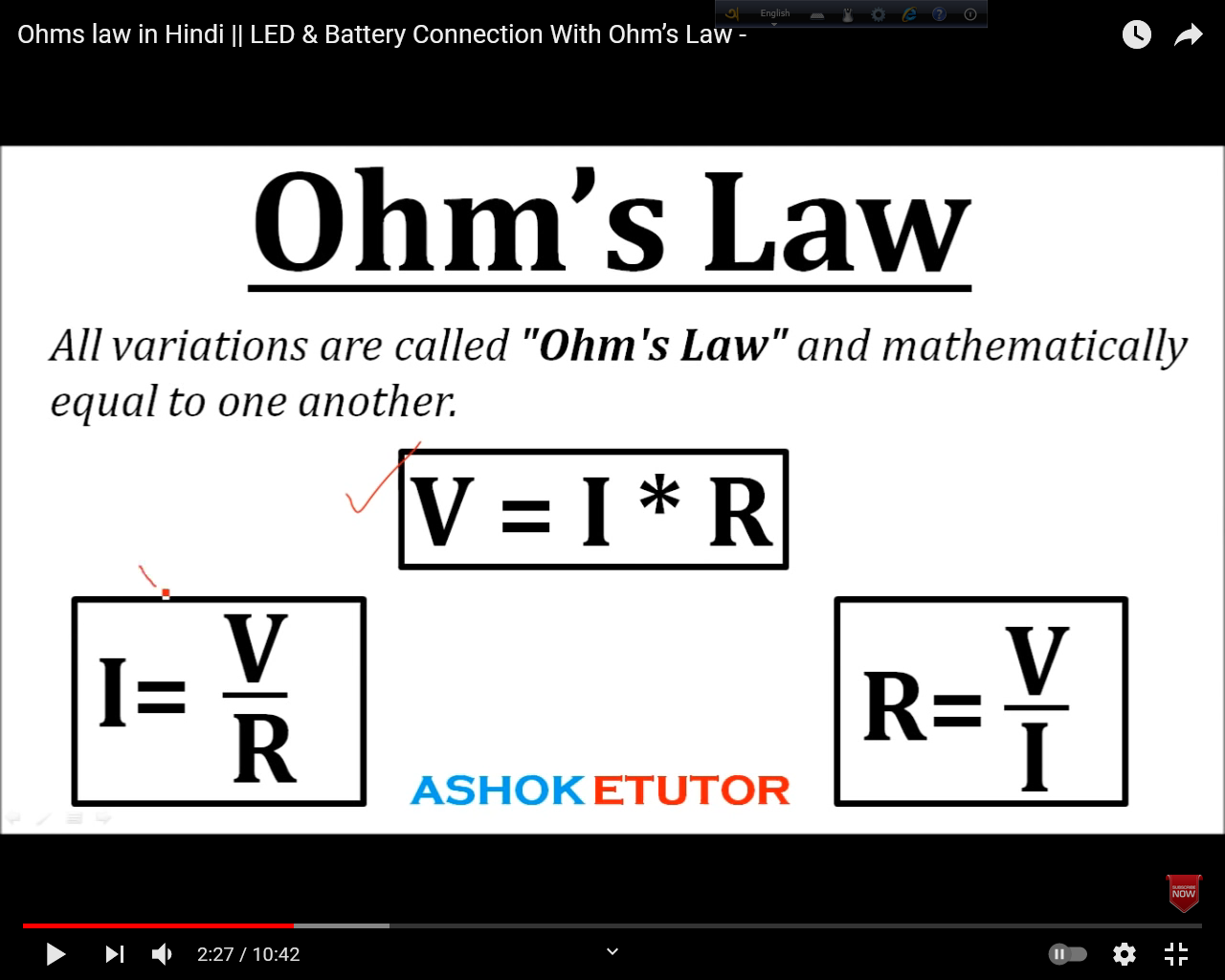 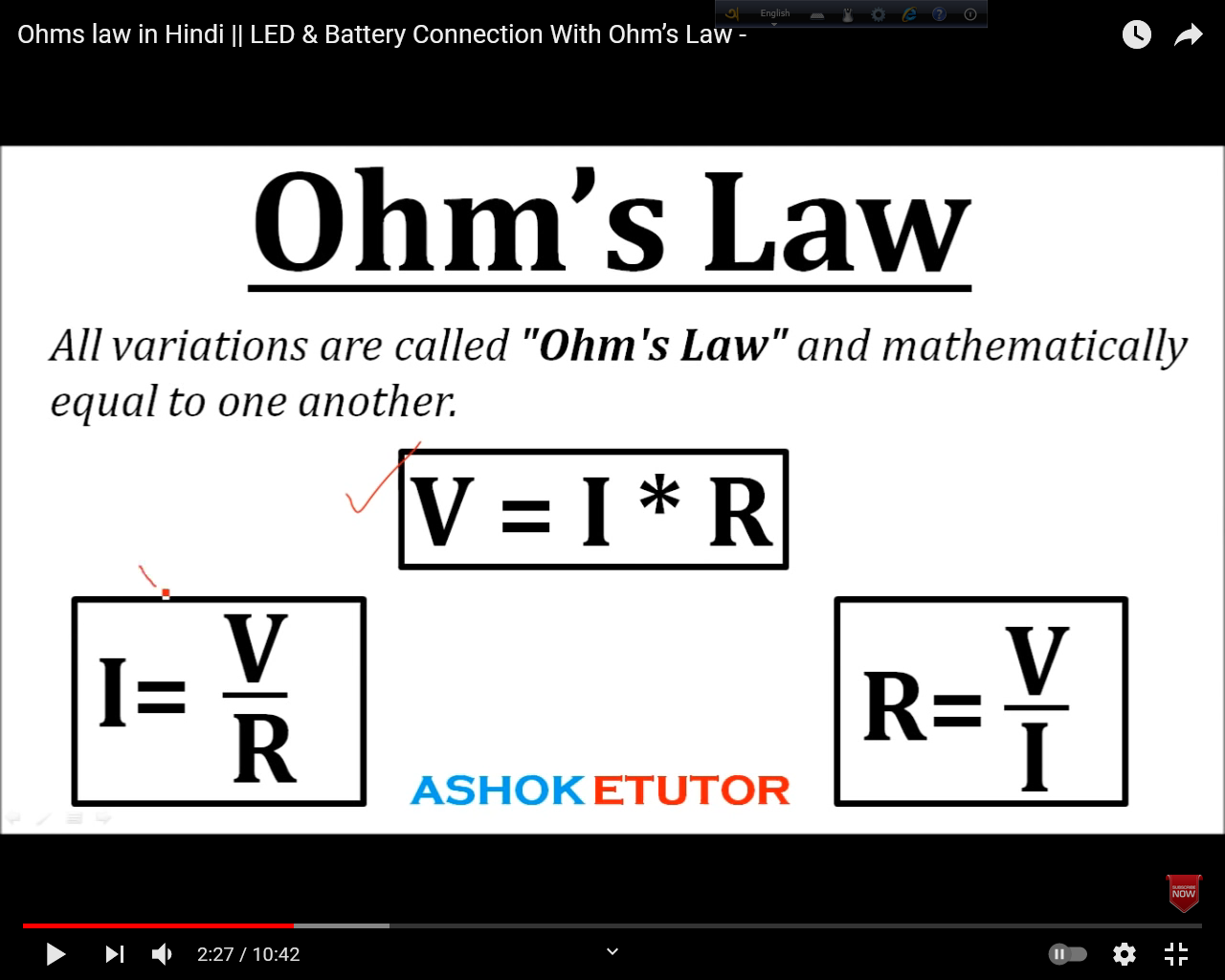 শিখনফল
বর্তনী চিনতে পারবো ।

সিরিজ বর্তনী সমাধান করতে পারবো ।
 
প্যারালাল বর্তনী সমাধান করতে পারবো ।

কারেন্ট বের করতে পারবো ।

ভোল্টেজ বের করতে পারবো ।

রোধ বের করতে পারবো ।
বাড়ির কাজ
সমাধান কর ।
ভোল্টেজ, V=220 ভোল্ট হলে, কারেন্ট, I=?
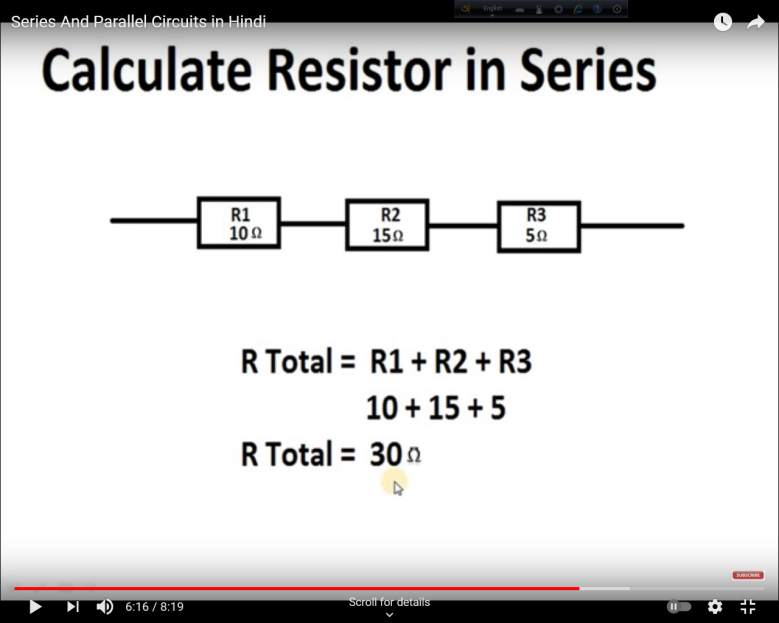 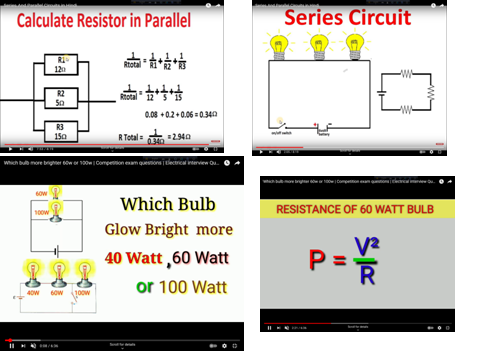 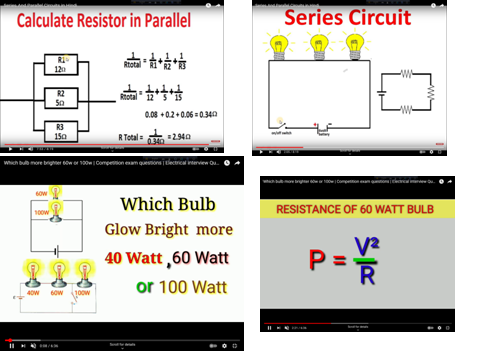 ধন্যবাদ
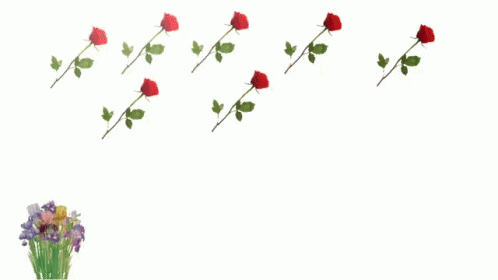